APLIKASI Lemna sp. SEBAGAI PAKAN BABI ORGANIK
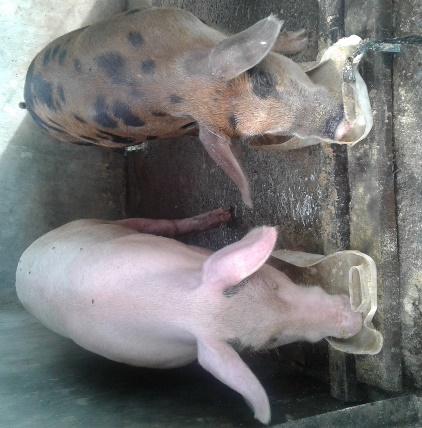 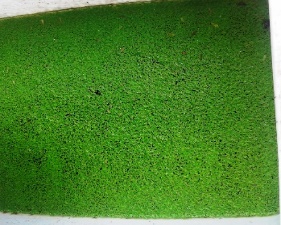 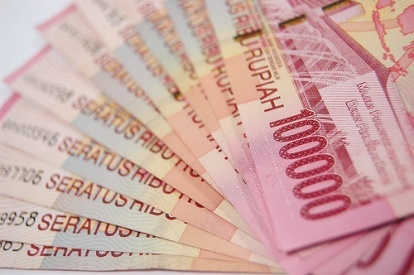 OLEH:

ANTONIUS JEHEMAT
antoniusjehemat@gmail.com
Hp: 081339252879, 082144963745
Mengapa harus Babi dengan Lemna sp
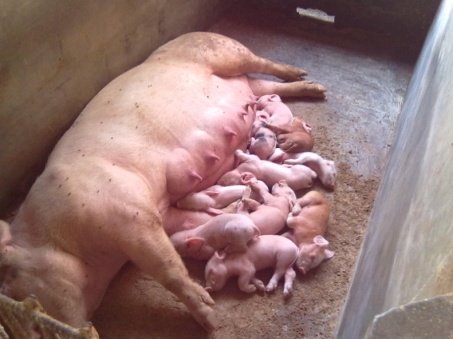 Ternak Babi untuk NTT: 
Sebagai komodity budaya dan agama
Propinsi dengan Populasi Terbanyak di Indonesia 
Biaya makanan ternak babi mencapai 70-80%
Lemna sp
Protein cukup tinggi: 22-48% ; Serat kasarnya rendah: 4-9%, dan energi metabolismenya: 2342 kkal/kg BK
Mendukung pertumbuhan ternak babi
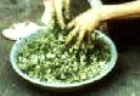 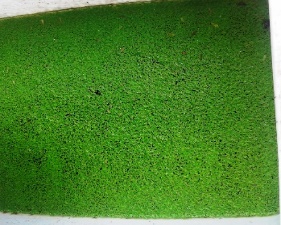 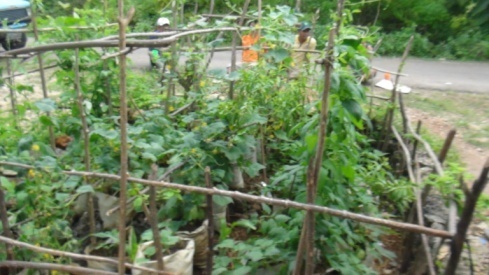 Babi vs Lemna: 
Dikombinasikan: Babi + Lemna sp.= peternakan organik terintegrasi
Bioslury
[Speaker Notes: []
Ringkasan siklus produk dalam konsep usaha integrasi Lemna sp. dengan Ternak babi
Lemna sp.
Peternakan organik: integrasi Lemna sp. dengan ternak babi
Ternak Babi
Bio-slurry
Bio-gas
Apa Manfaat peternakan organik berbasis Lemna dan bio-sllury
Mengurangi penggunaan bahan pakan yang mengandung zat kimia berbahaya
Melestarikan alam dan mengurangi pencemaran lingkungan dari limbah peternakan babi
Biaya pakan ternak babi menjadi lebih murah
Produksi ternak babi yang efisien dan berkelanjutan
Berapa Kebutuhan maknan ternak babi ...?
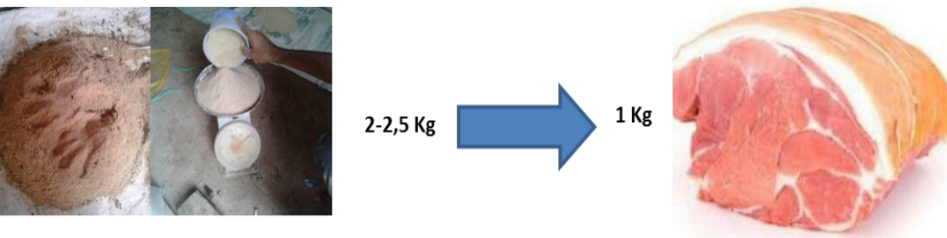 Bahan makanan lokal untuk ternak babi...
Komposisi Lemna sp. segar dalam ransum ternak babi
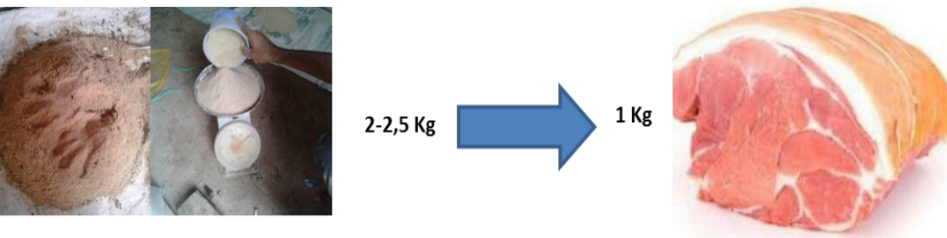 2,5-3 kg
1 kg
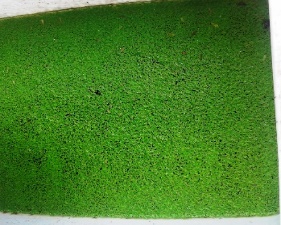 Teknik Pencampuran ransum....
Jika ransum ternak babi dibuat sendiri seperti komposisi di atas, maka pencampurannya mengikuti langkah-langkah berikut:
Pastikan bahan dalam bentuk tepung (kecuali Lemna)
Campurkan terlebih dahulu bahan-bahan pokok (selain Lemna)
Timbang bahan sesuai dengan porsinya
Campur bahan mulai dari bahan yang paling sedikit ke bahan paling sedikit berikutnya hingga bahan yang paling banyak. 
Aduk hingga merata
Simpan ransum di tempat yang aman (jauh dari sinar matahari, kelembaban, dan tidak terkontaminasi dengan tanah).
Pada saat pemberian campurkan lemna dengan ransum pokok dengan cara diremas-remas
Pemberian lemna sp dengan ransum komersil
Perbandingan harga ransum pokok dengan ransum yang menggunakan beberapa level Lemna sp. segar
Harga ini berdasarkan harga bahan ransum yang berlaku Maret 2017 di Kupang
Lemna untuk babi penggemukkan
PBB bisa mencapai 1 kg/hari
Untuk 1 kg PBB dapat dicapai dengan pemebrian 3 kg/ek/hari
Keuntungan mencapai Rp. 53.400
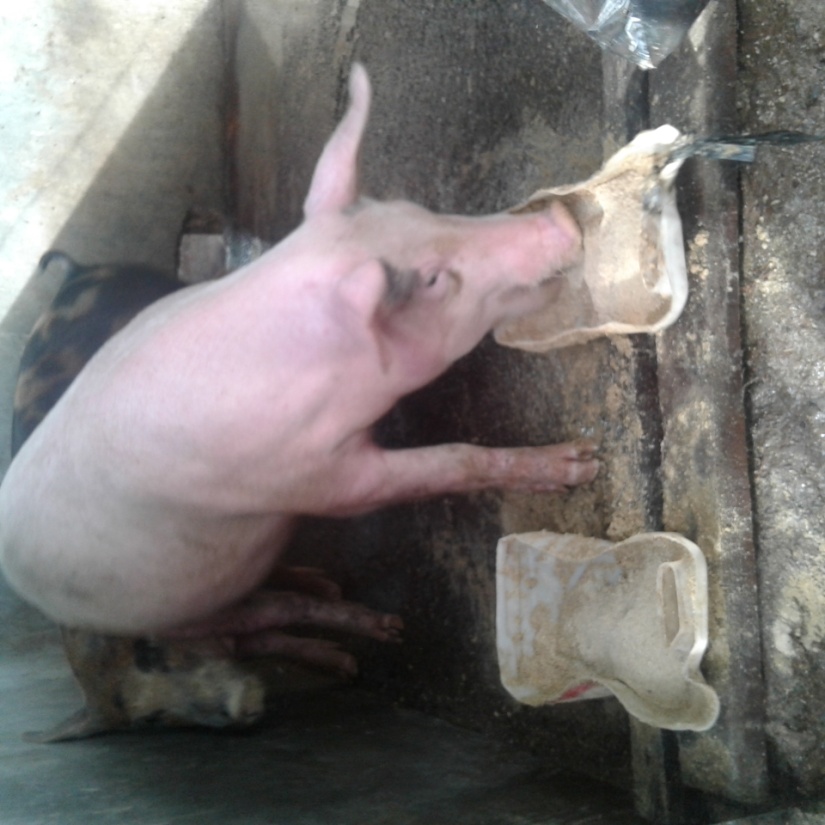 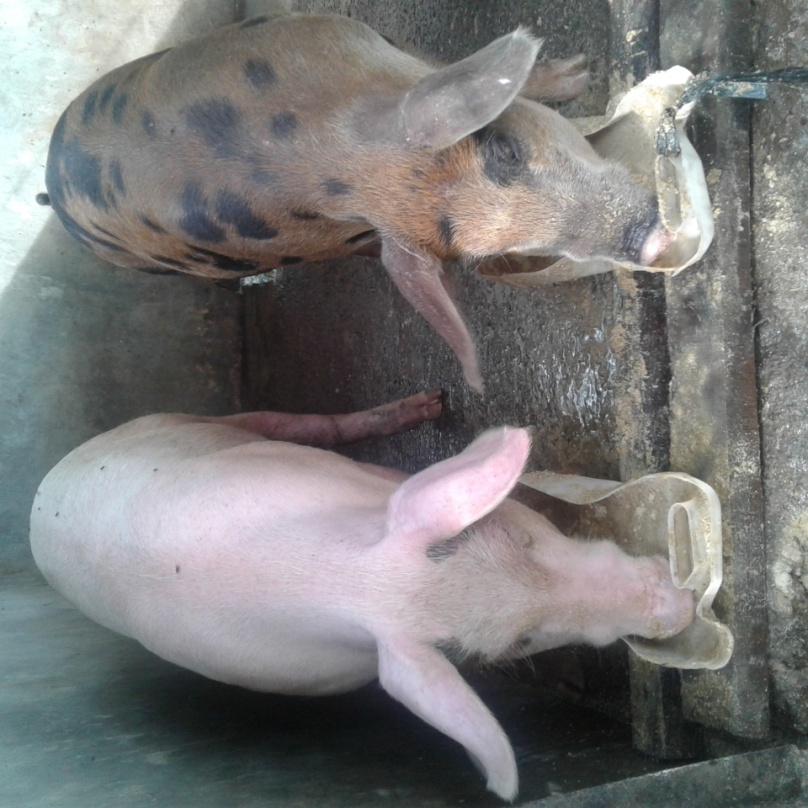 Perubahan tampilan babai yang mengkonsumsi lemna
Pemeliharaan hanya 42 hari
Formulasi pakan untuk babi penggemukan
Beberapa Formulasi Ransum yang dapat digunakna
Formulasi pakan untuk babi penggemukan
Menggunakan bahan lokal
Memaknai Usaha Ternak Babi
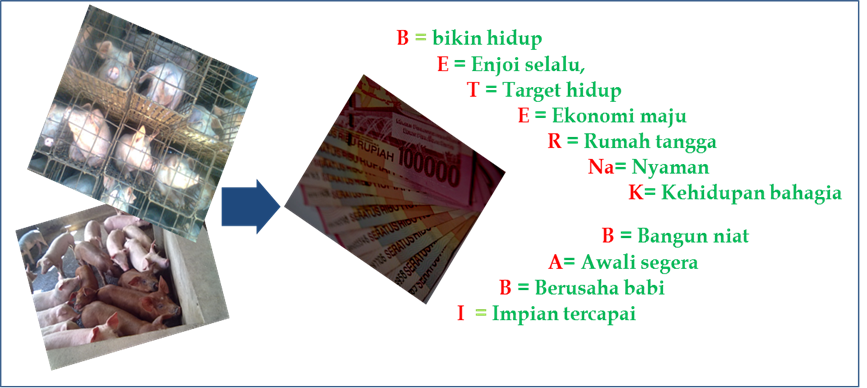 Asyikk.!!!
Waooo…!
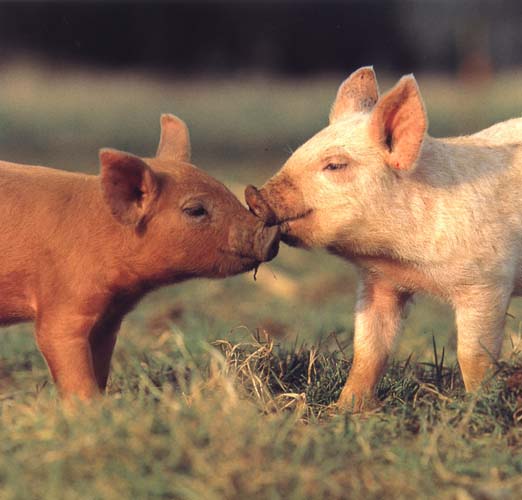 Wuee.!!
Nikmati Aja…..
Selagi manusia mau makan daging, maka usaha ternak babi masih menjanjikan !!!
TERIMA KASIH